Out of the House
Unit 3: Lesson 3
Change places – What are you wearing?
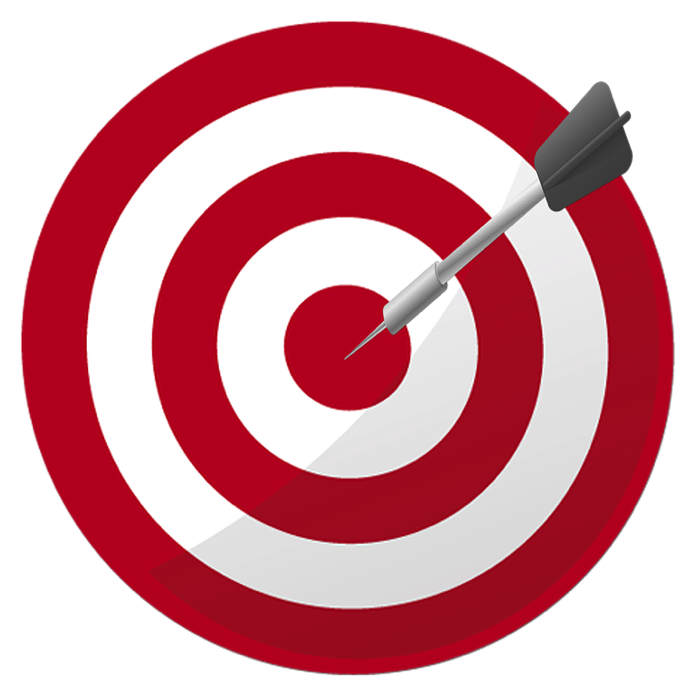 Partner Worksheet – What’s the Weather?
What to wear - Handbooks
Flashcard Memory
Lesson 4 Preview (Review)
Listen to your teacher. Be ready to change places.
Q:
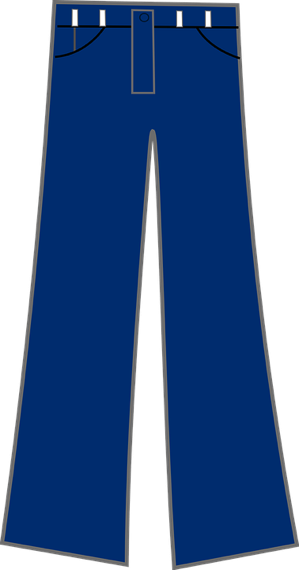 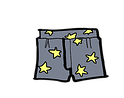 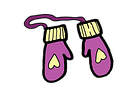 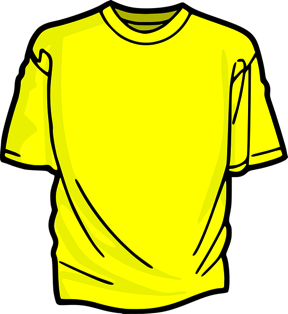 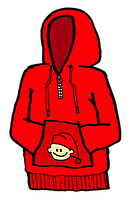 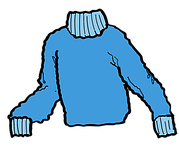 shorts
gloves
pants
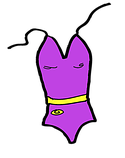 T-shirt
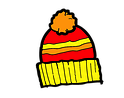 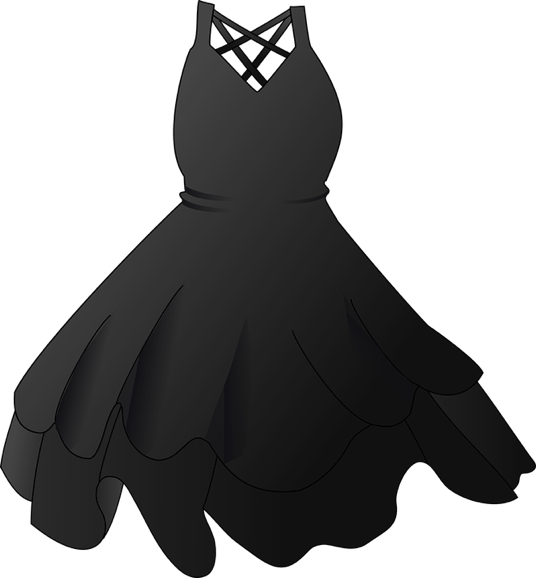 sweater
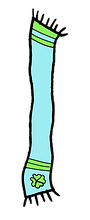 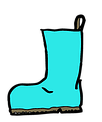 hoodie
Dress
hat
swimsuit
scarf
boots
Weekly Weather Worksheet – Partner Activity
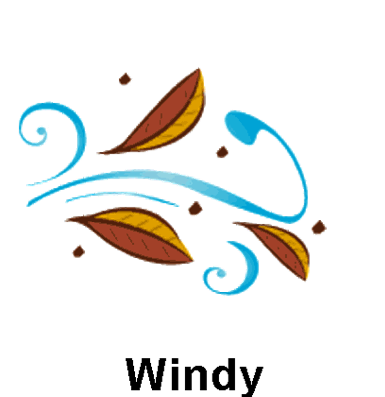 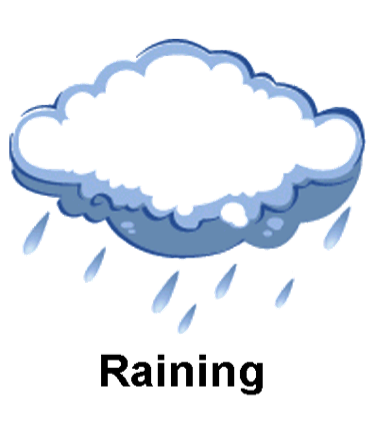 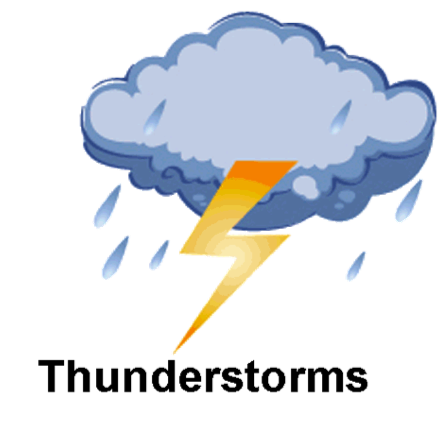 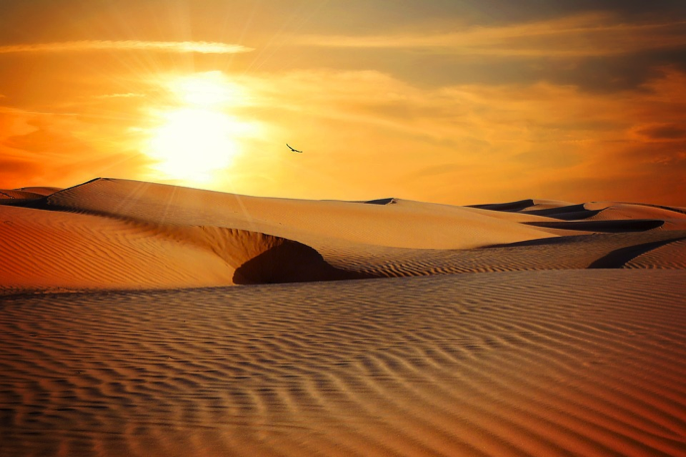 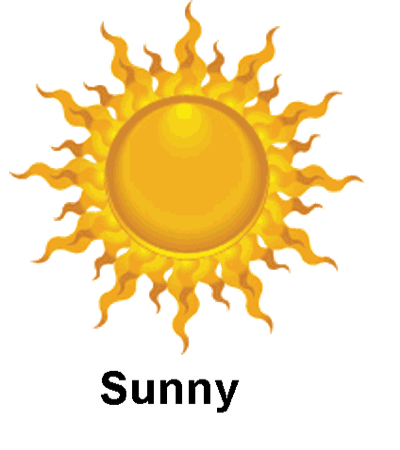 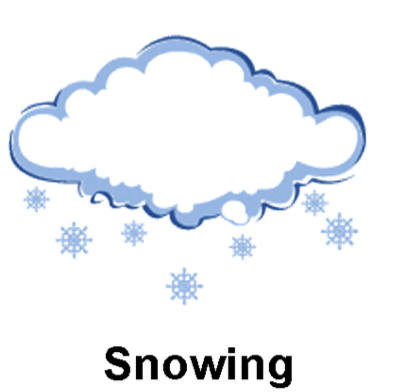 Hot
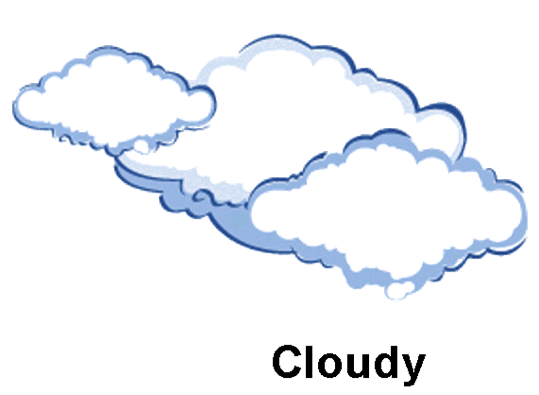 Handbooks
Share your book and ask your classmates about theirs.
Q:
A:
A:
Spring
Summer
Fall
Winter
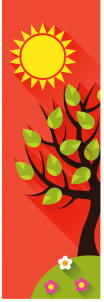 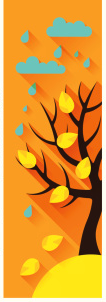 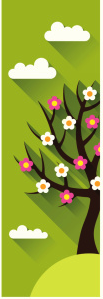 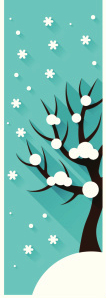 Short /ch/ sound
Flashcard Recall
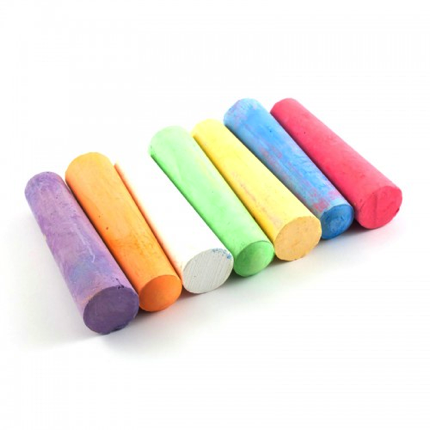 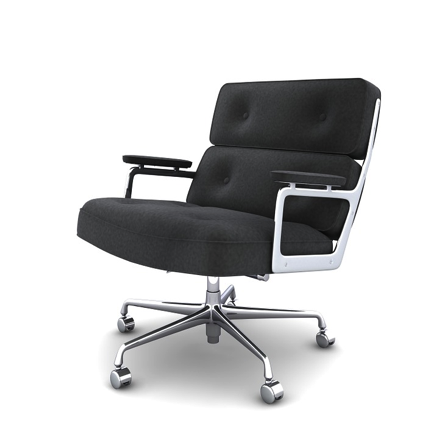 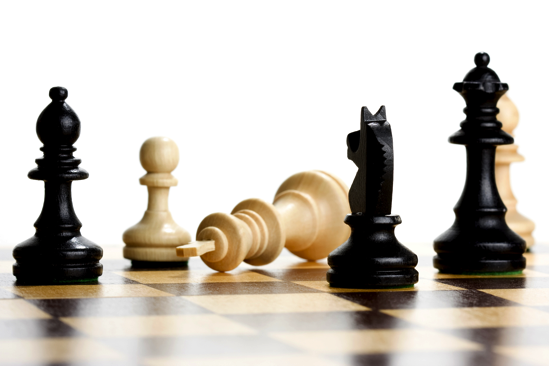 chalk
chair
chess
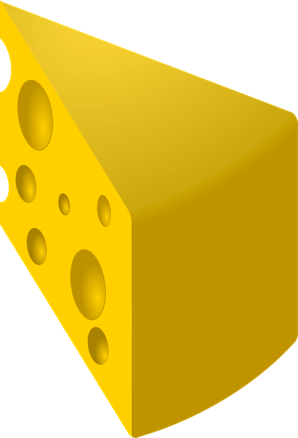 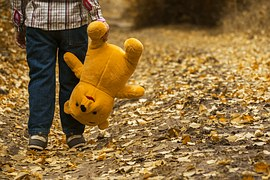 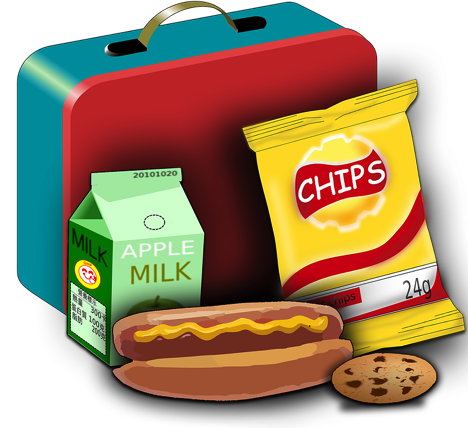 cheese
lunch
child
Short /ch/ sound
Flashcard Recall
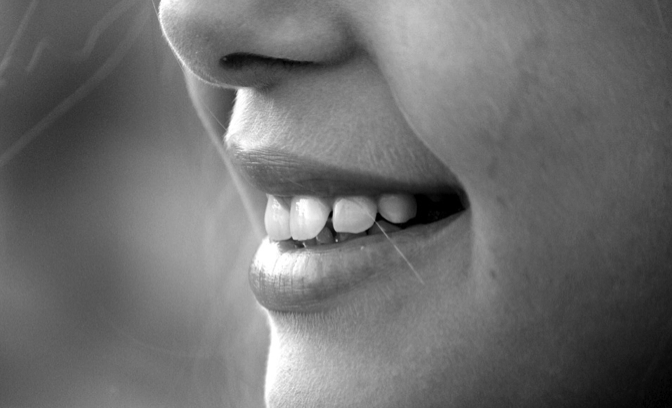 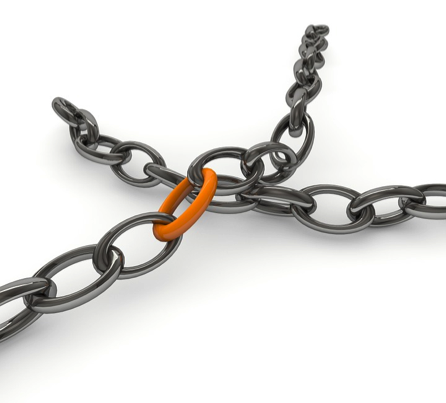 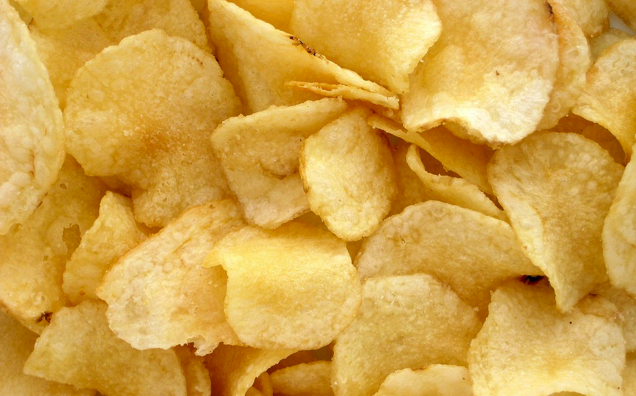 cheek
chain
chips
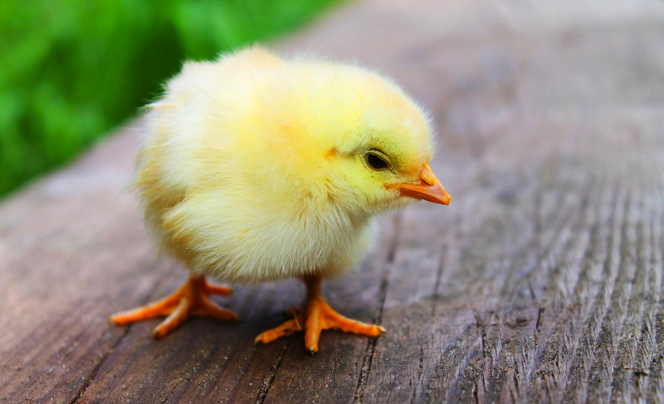 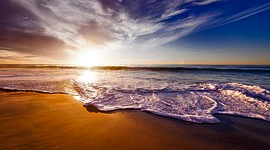 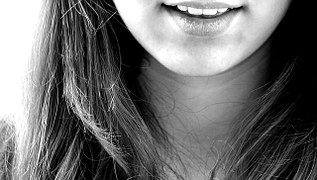 chick
beach
chin
Lesson 4 Preview (Review)
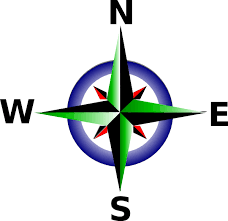 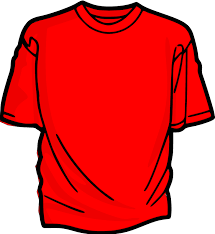 Think of all of the vocabulary words from the last three lessons. 

Name some for your teacher. 

Group these words together under headings.
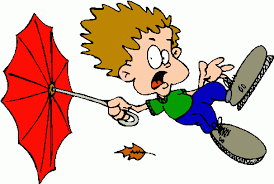